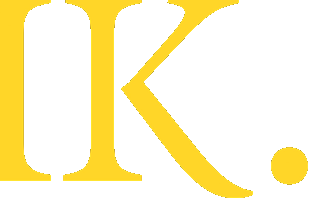 Het schip van Theseus
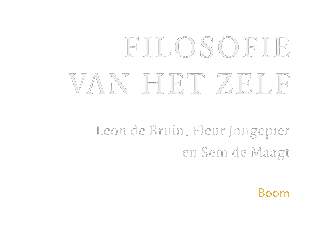 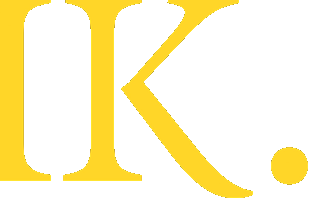 Het schip van Theseus: eindterm 5
Met het schip van Theseus uitleggen wat het verschil is tussen numerieke en kwalitatieve identiteit
Schip van Theseus
Numerieke en kwalitatieve identiteit
Begrippen
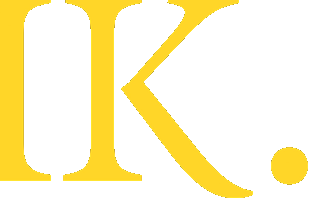 Schip van Theseus: een dilemma
§1.2
Problemen:
Niet hetzelfde:
Wel hetzelfde:
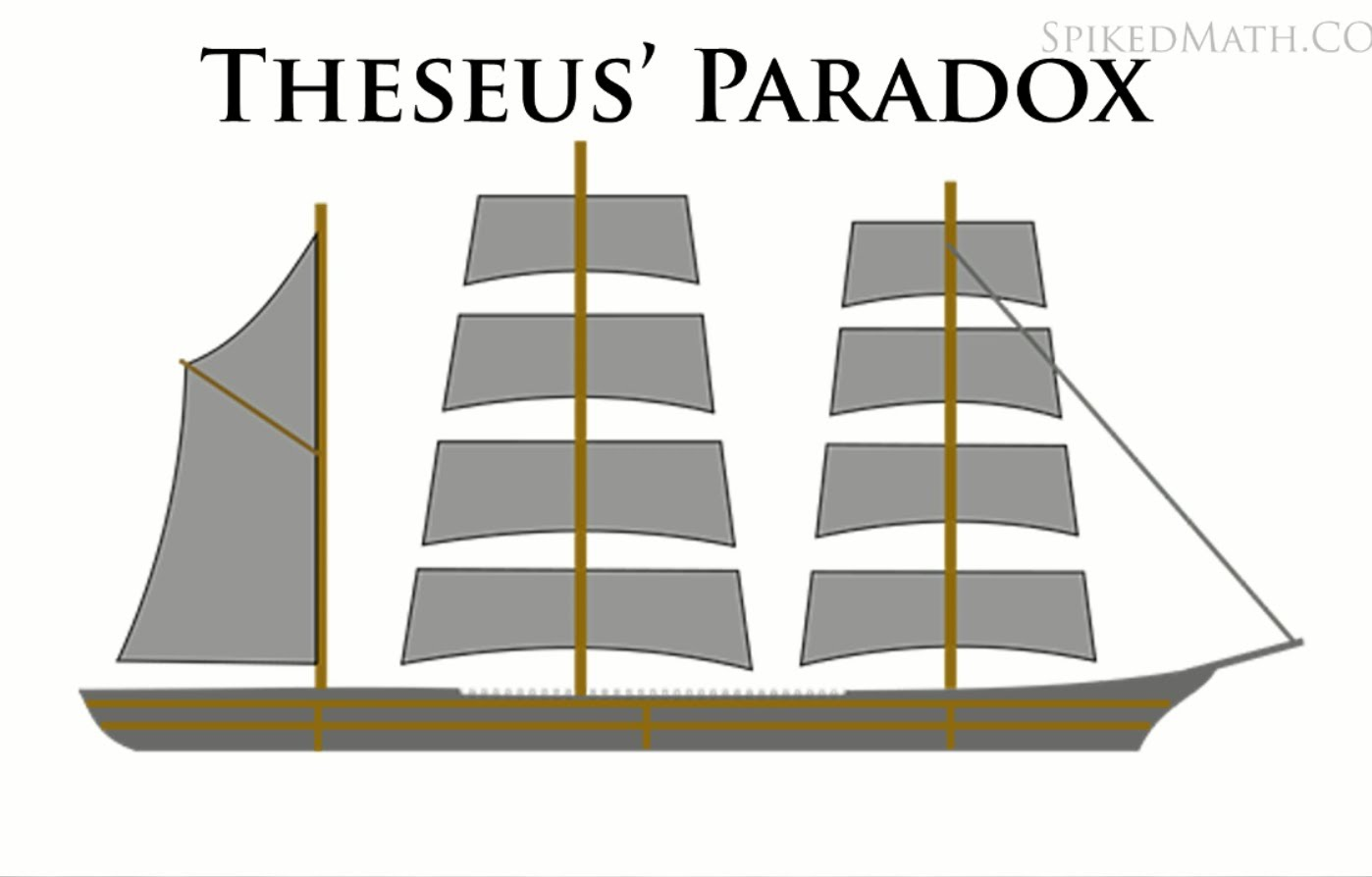 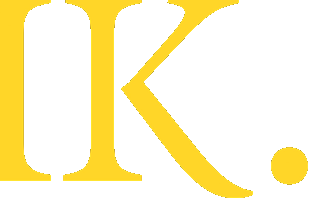 Schip van Theseus: een dilemma
Problemen:
Niet hetzelfde:
Op welk precieze moment werd het schip een nieuw schip?
Wel hetzelfde:
Wat is het schip van Theseus als we van de oude planken een nieuw schip bouwen?
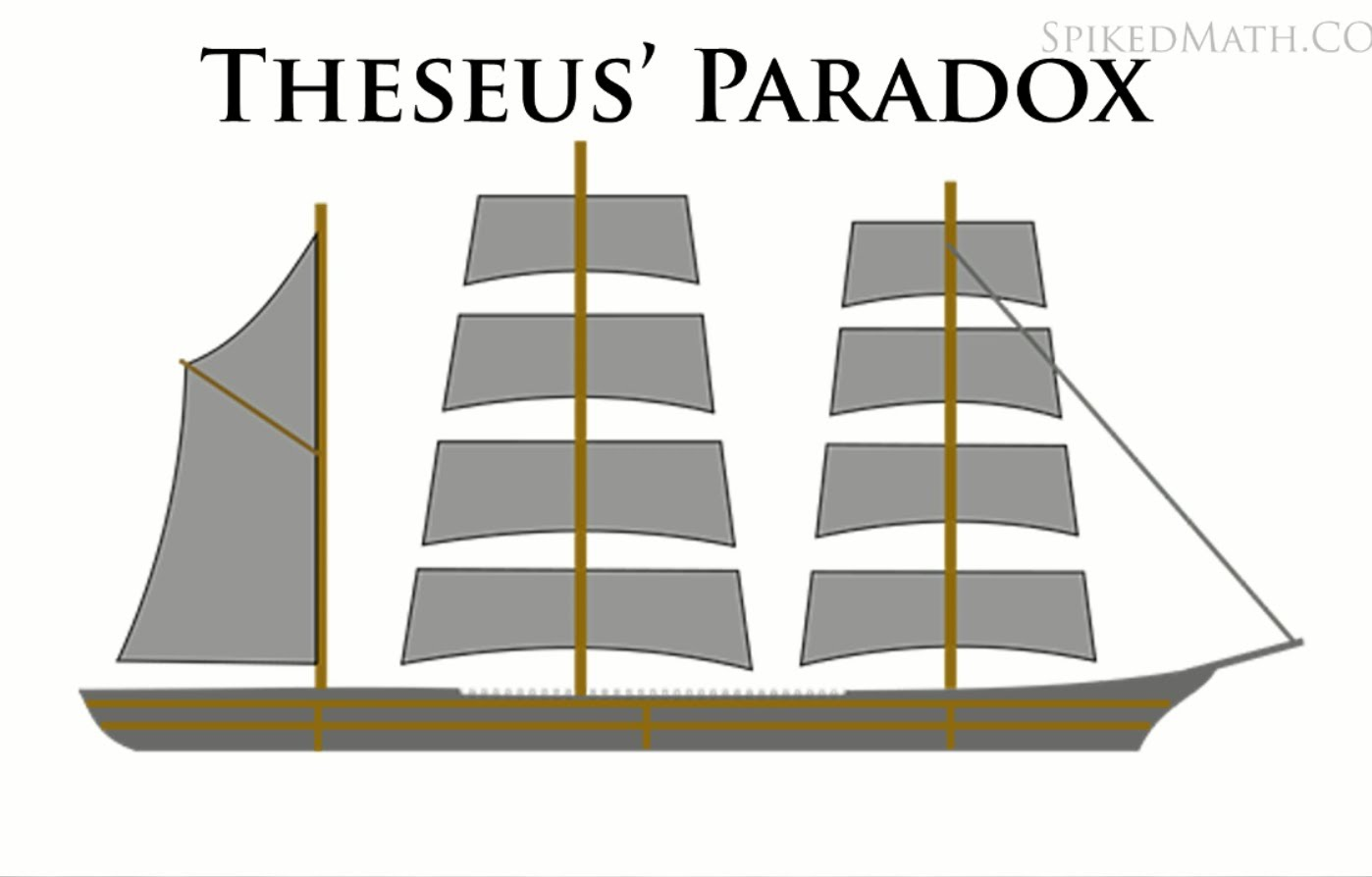 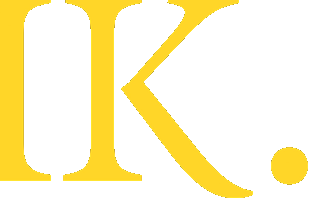 Schip van Theseus
Gaat het dilemma van het schip ook op voor mensen?
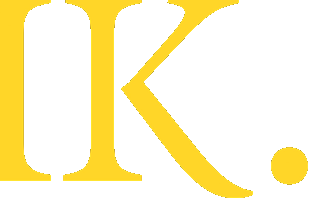 Zijn deze twee iPhones identiek?
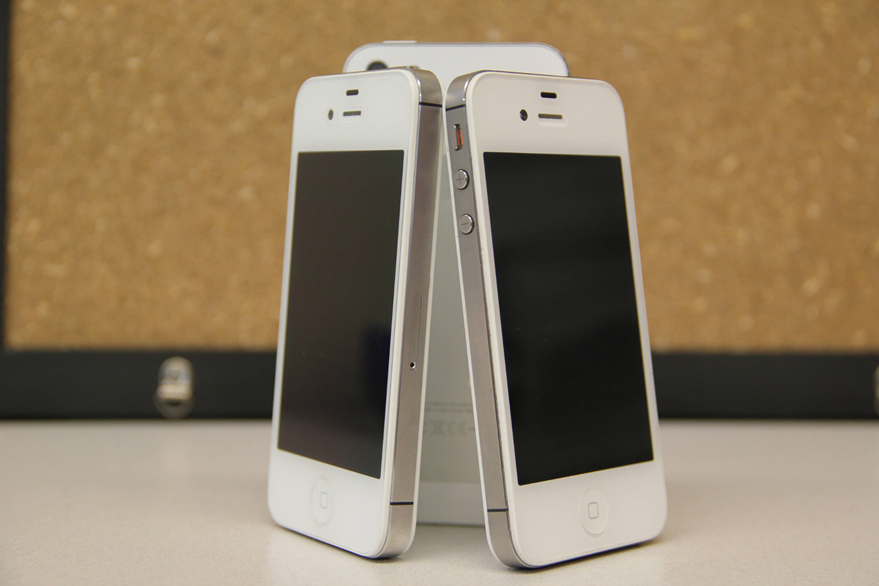 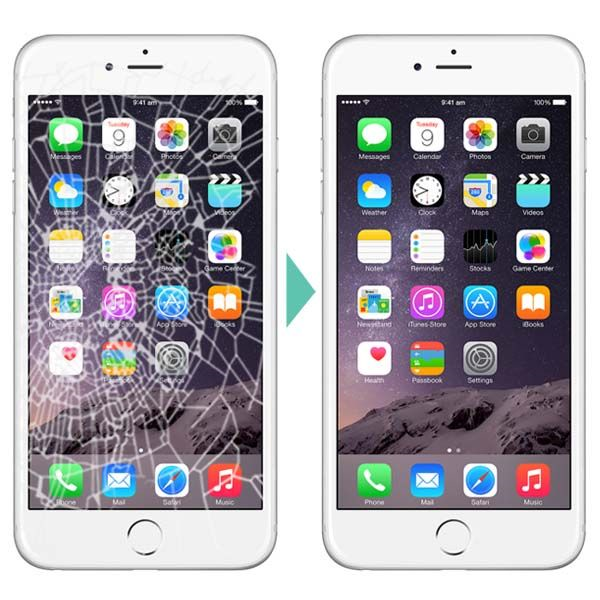 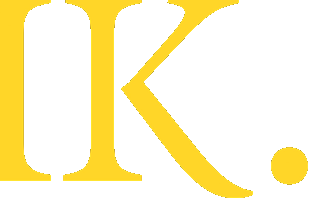 Kwalitatieve en numerieke identiteit
Twee objecten die dezelfde eigenschappen hebben zijn kwalitatief identiek. 
Iets wat hetzelfde object blijft door de tijd heen (ongeacht de eigenschappen), heeft numerieke identiteit.
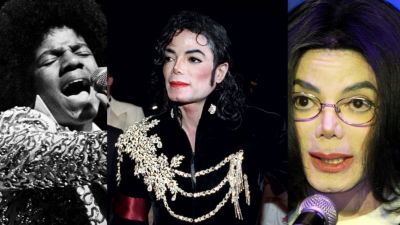 VraagBestaat er tussen deze personen kwalitatieve identiteit?
En numerieke identiteit?
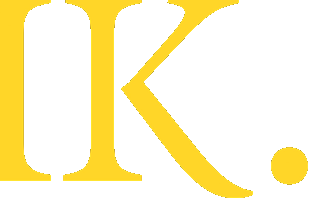 Schip van Theseus
Gaat het dilemma van het schip ook op voor El Chapo?
Is hij dezelfde persoon gebleven? Gebruik in je antwoord het onderscheid tussen numerieke en kwalitatieve identiteit.
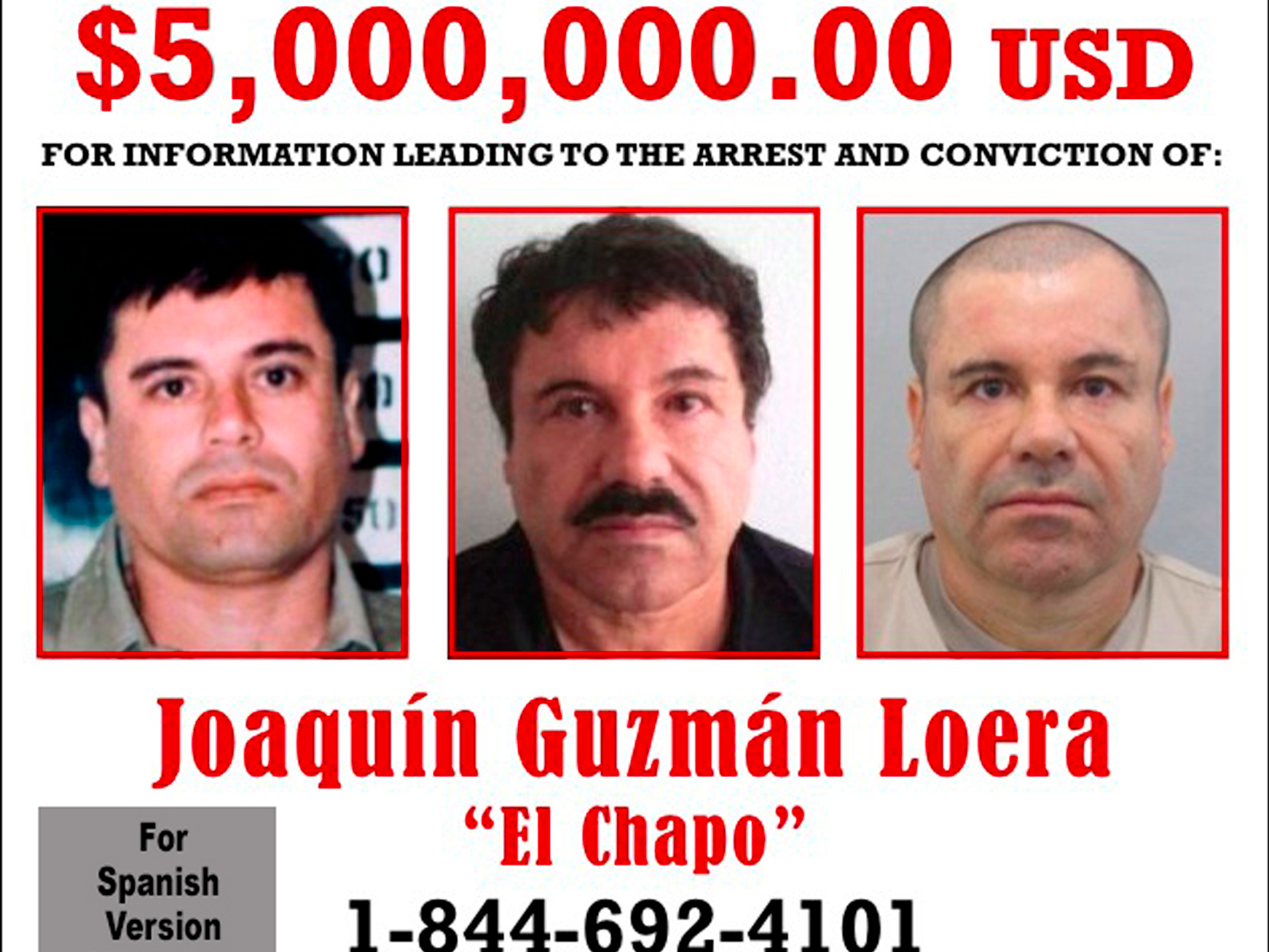 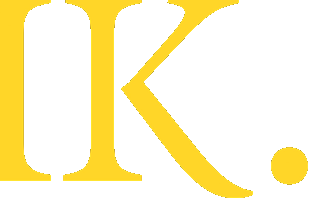 Schip van Theseus
Wie van de vier is Richard Norris?
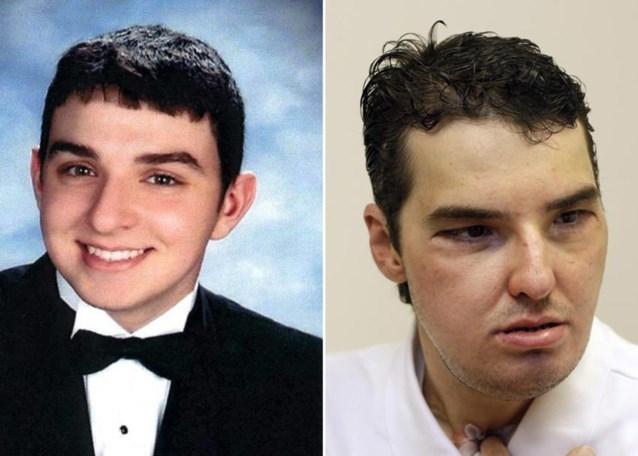 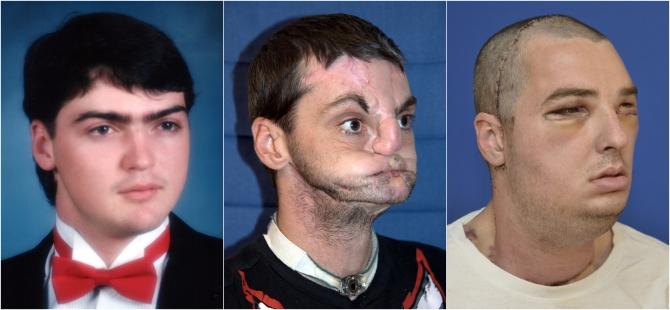 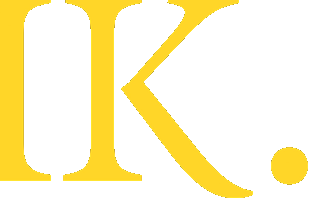 95-jarige demente Auschwitz-nazi wordt berecht
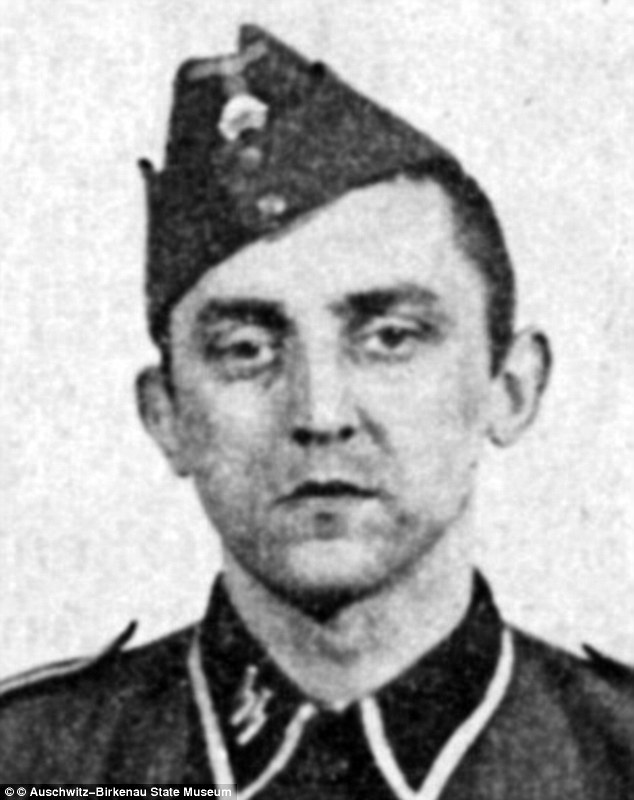 Ook als je 95 jaar bent en lijdt aan geheugenverlies, sta je niet boven de wet. Dat ondervond de voormalige nazi Hubert Zafke.
Bijna 72 jaar nadat de demente ex-nazi als hospik in het vernietigingskamp Auschwitz werkte, moet hij zich voor de rechtbank verantwoorden voor medeplichtigheid aan de moord op meer dan 3600 gevangenen.
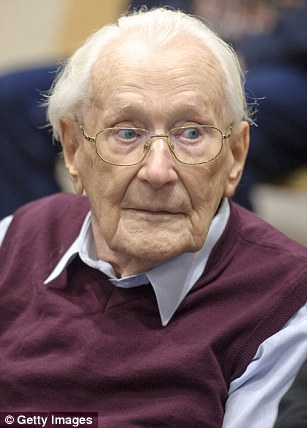 Moet Zafke worden nu verantwoordelijk worden gehouden?Welke aanname over persoonlijke identiteit maak je?
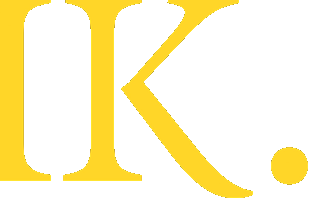 Locke: Wanneer ben jij dezelfde?
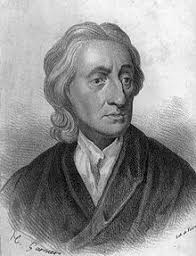 Materieel identiteitscriterium: identiteit als de materie hetzelfde blijft. Geldt voor dingen.
Psychologisch criterium: identiteit als een geestelijk aspect hetzelfde blijft. Geldt voor personen
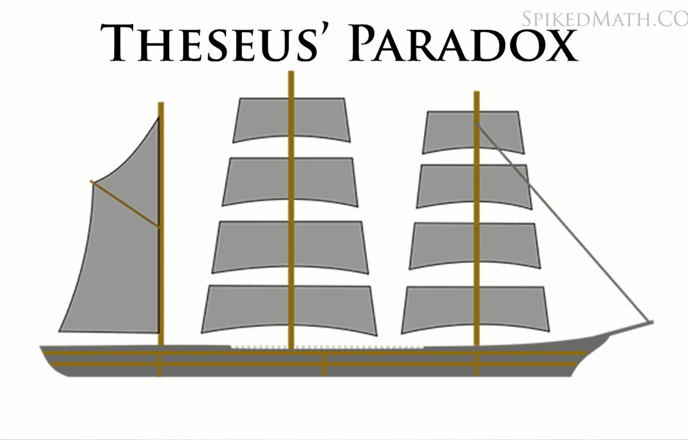 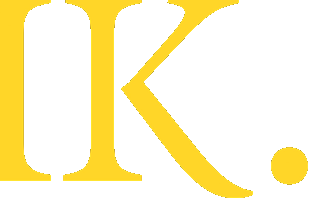 Locke: Wanneer ben jij dezelfde?
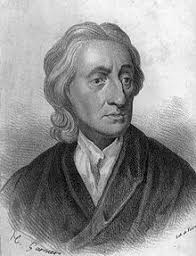 Locke maakt een onderscheid tussen mensen en personen.

Mens: het biologische wezen wat wij zijn.
Irrelevant voor verantwoordelijkheid

Persoon: Degene met wie jij numeriek identiek bent
Wel relevant voor verantwoordelijkheid
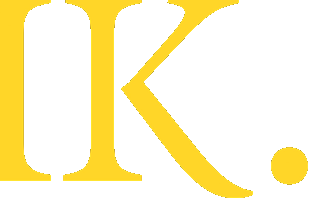 John Locke: mensen
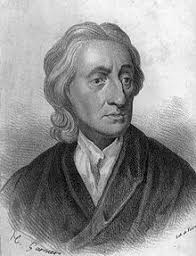 De identiteit van mensen is niet afhankelijk van materiële continuïteit…
… maar van functionele continuïteit: als het lichaam op dezelfde manier blijft werken is er identiteit.
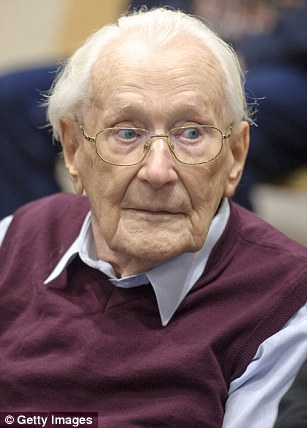 VraagZijn zij dezelfde mens?
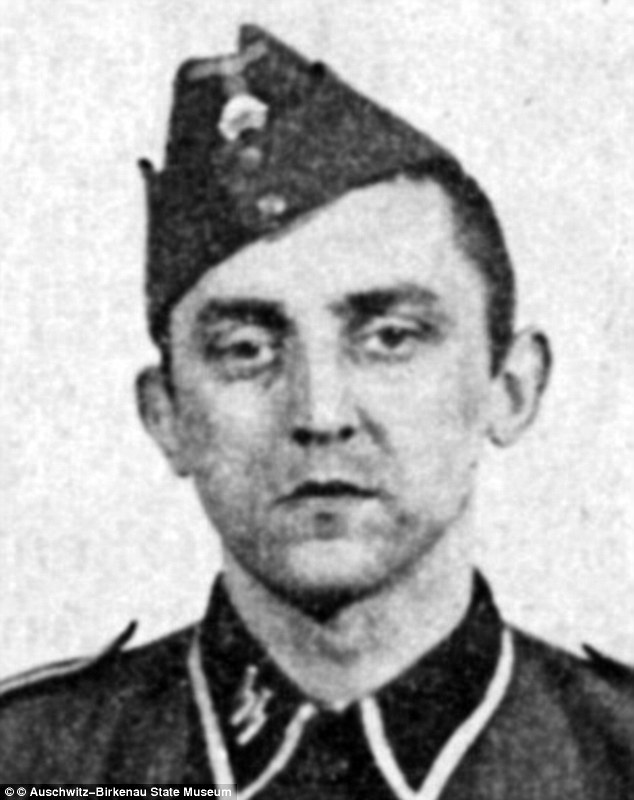 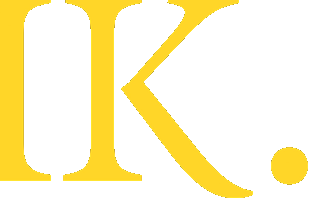 John Locke: personen
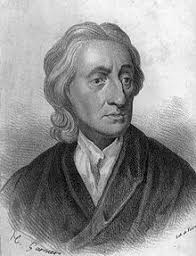 De continuïteit van personen is afhankelijk van zijn bewustzijn / geheugen.
Als jij je kunt herinneren een kind van 5 te zijn, zijn jij en het kind identiek. En anders niet.
Waarom zeggen we dat Locke een psychologisch identiteitscriterium heeft?
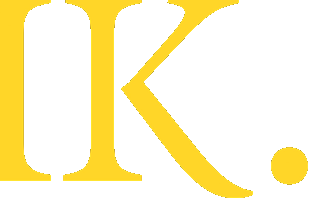 Afsluiting
Zijn zij dezelfde personen volgens Locke?
En wat betekent dat voor de rechter?
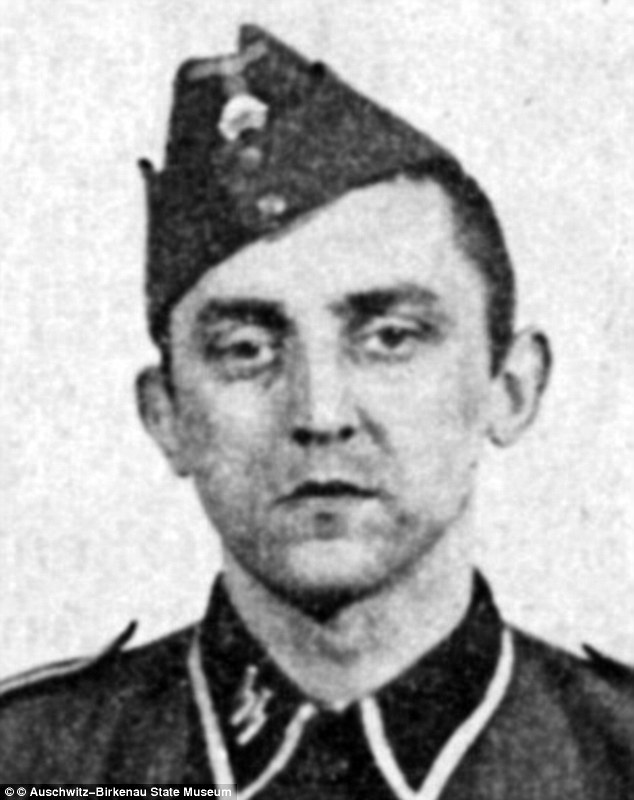 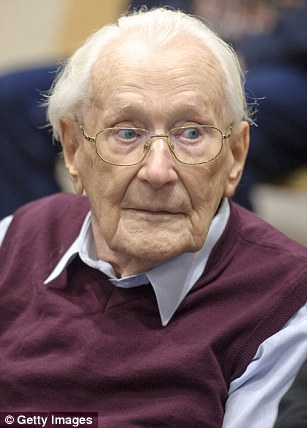